Pk-yritysbarometrin julkistaminen11.2.2020
Yhteistyössä 
Suomen Yrittäjät, Finnvera Oyj ja työ- ja elinkeinoministeriö
Pk-yritysbarometrin julkistaminen11.2.2020
Avauspuheenvuoro
Valtiosihteeri Kimmo Tiilikainen
Hallituksen tavoitteena työllisyys ja kestävä kasvu – jossa pk-yrityksillä tärkeä rooli
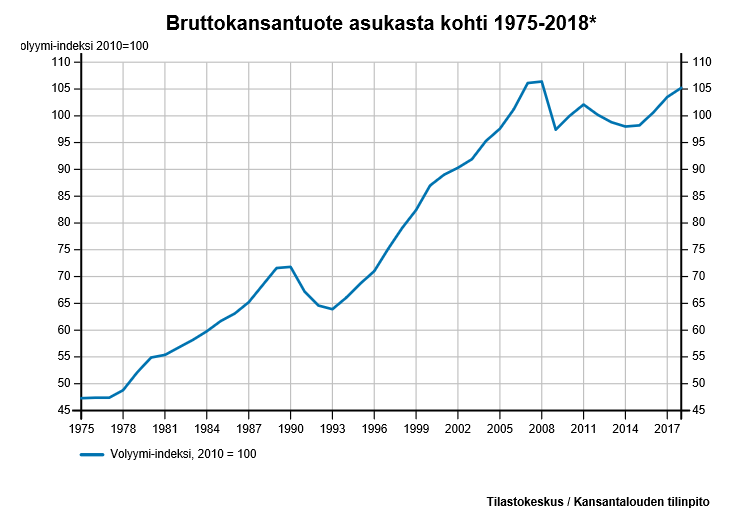 Työ- ja elinkeinoministeriö • www.tem.fi
10.2.2020
3
Kiitos